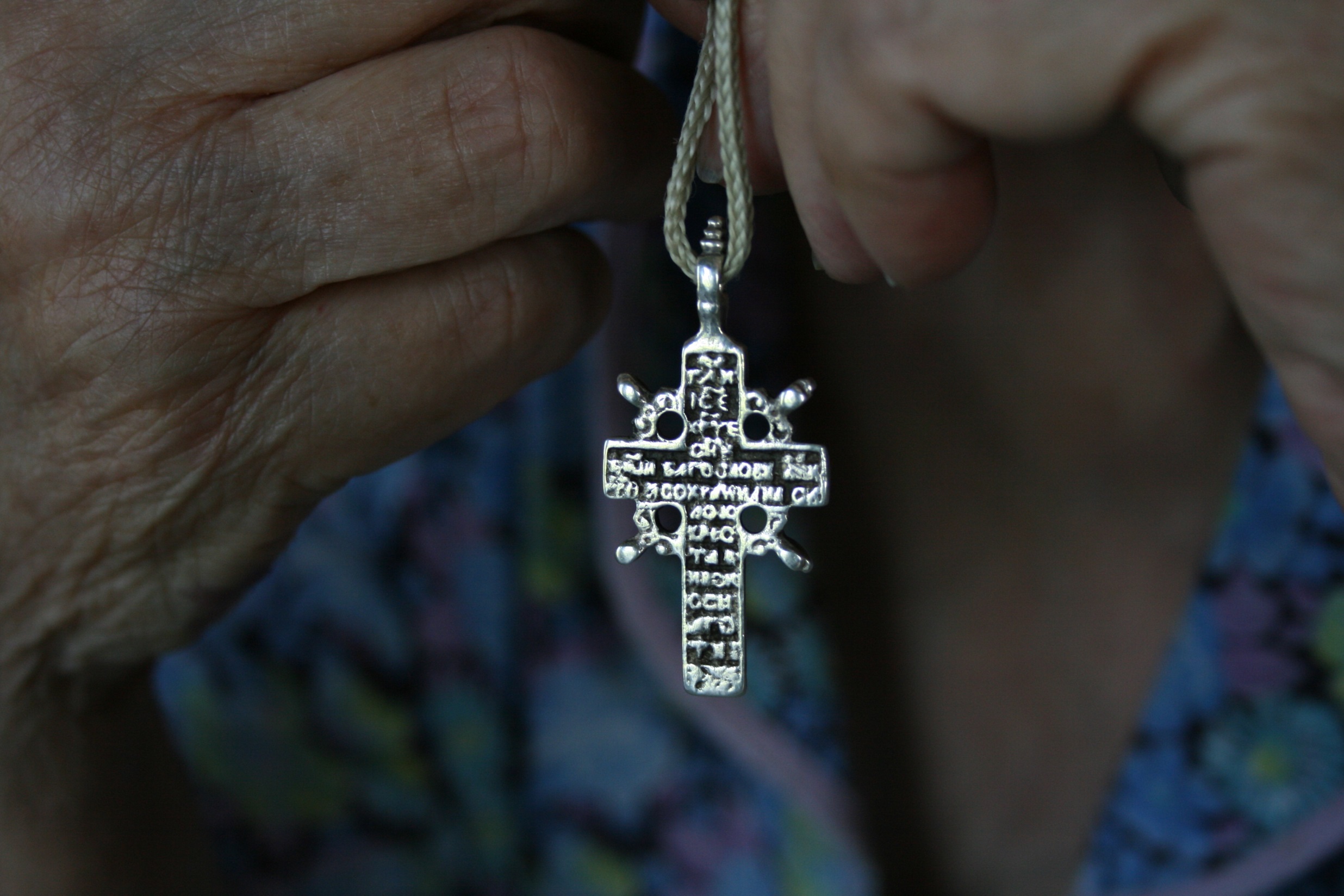 Религиозные запреты: правила  и компромиссы
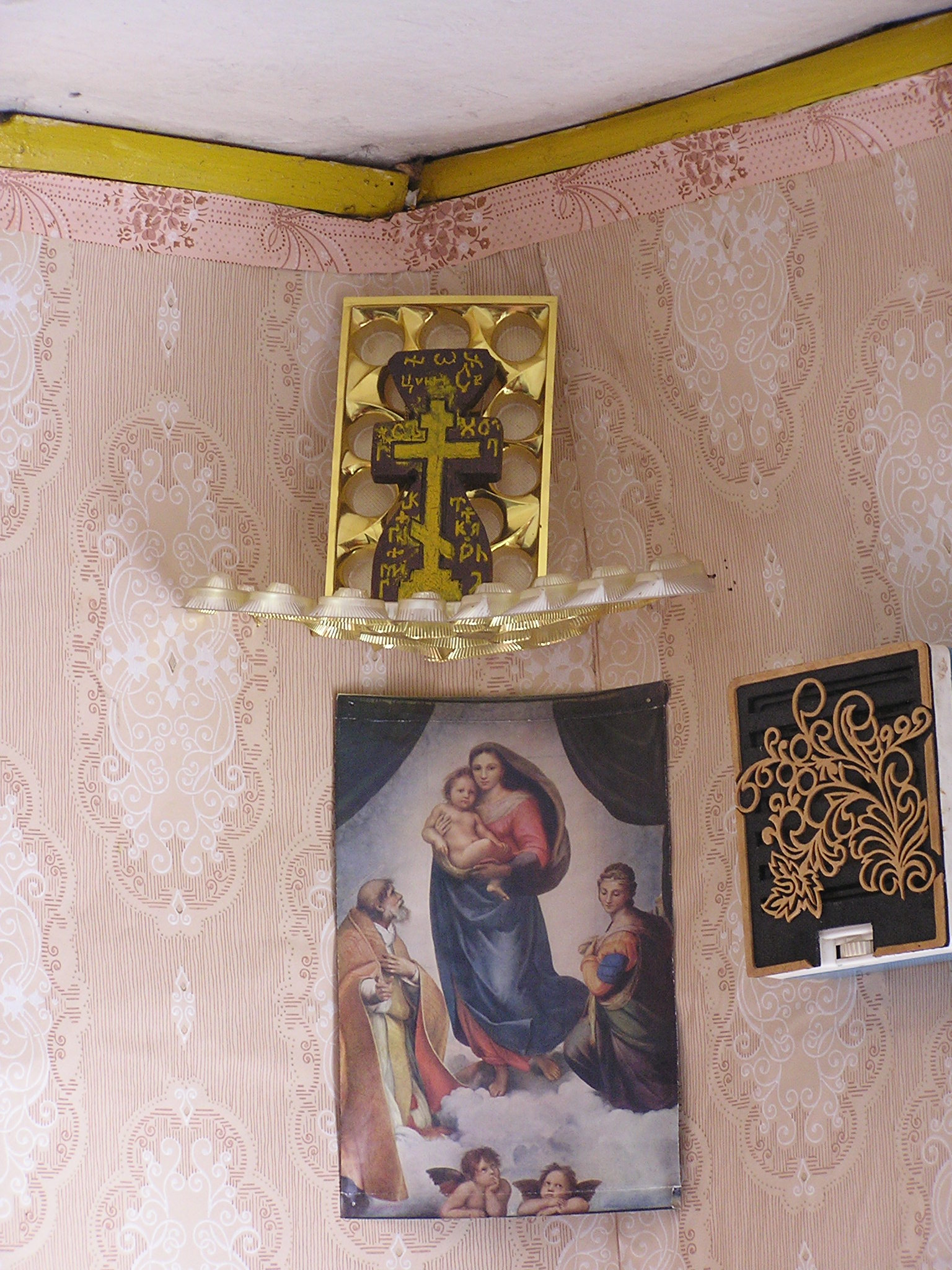 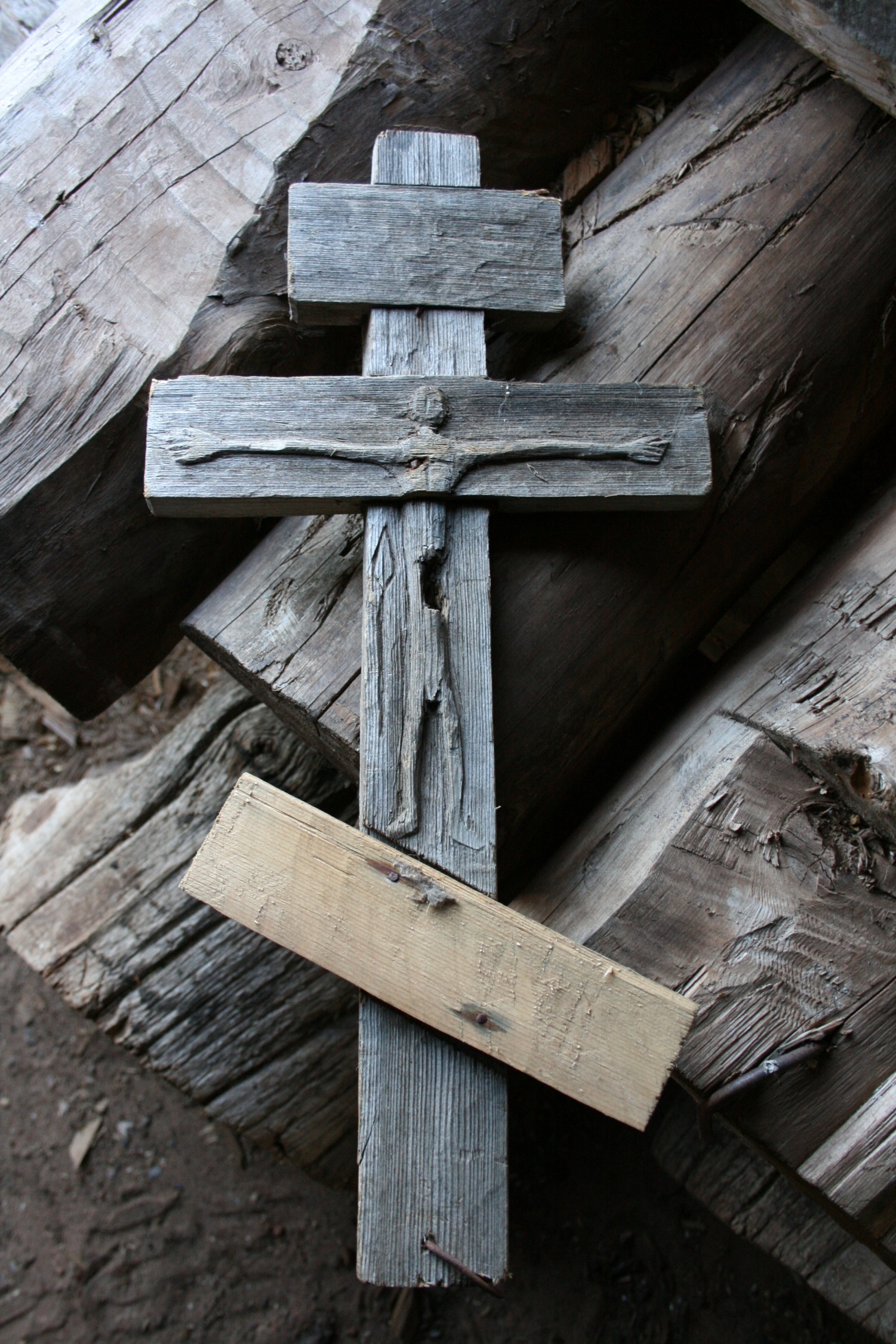 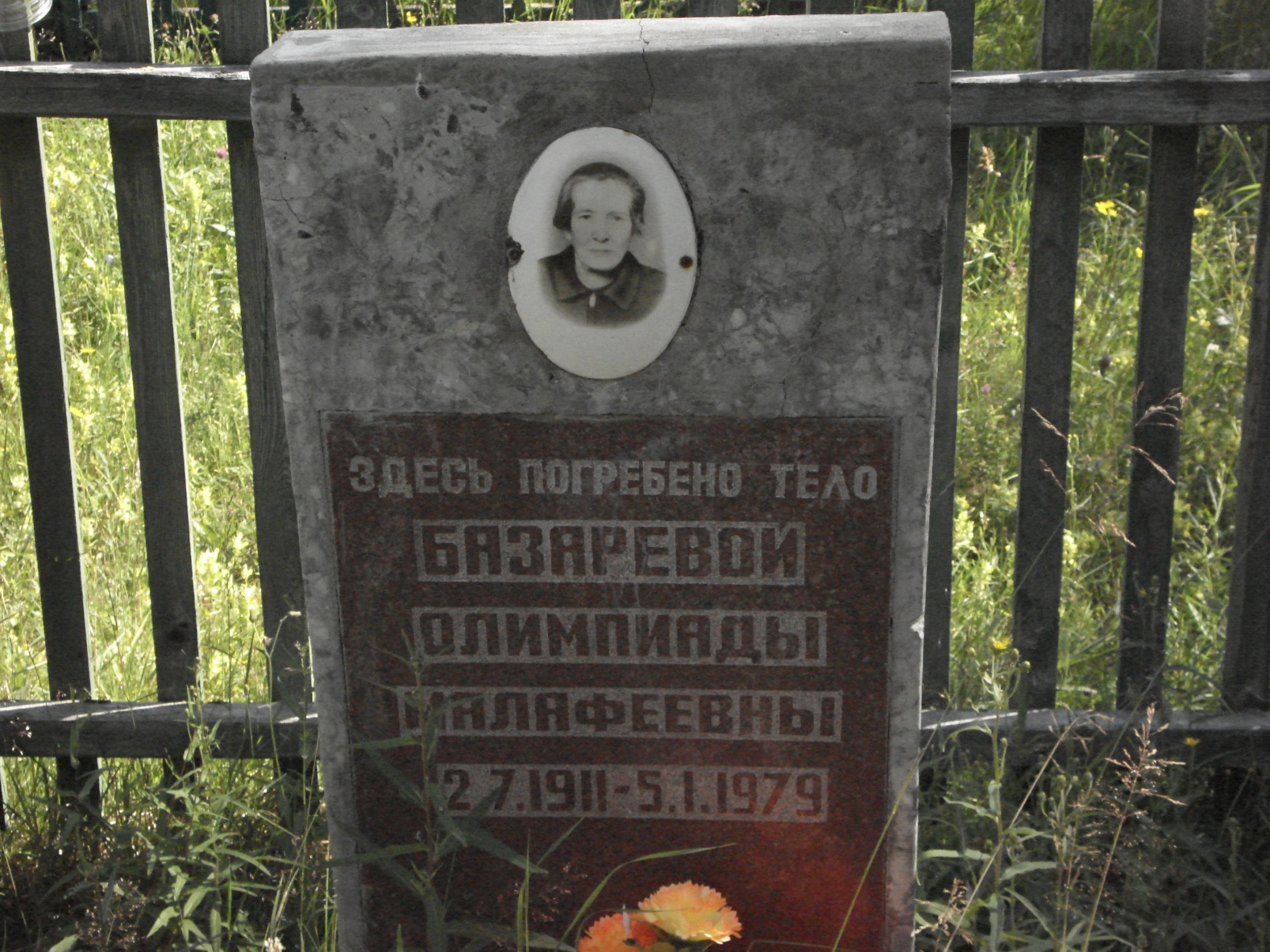